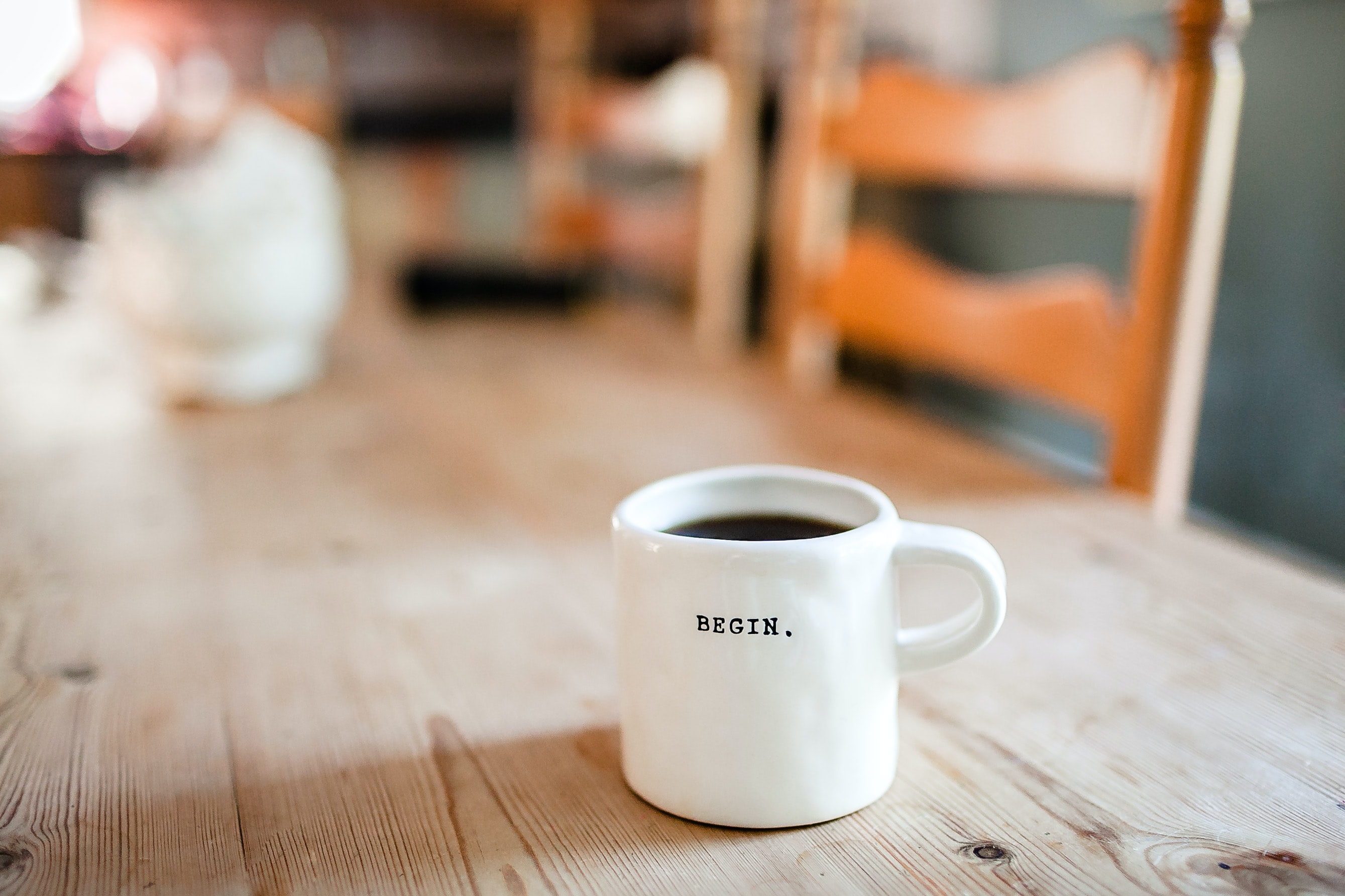 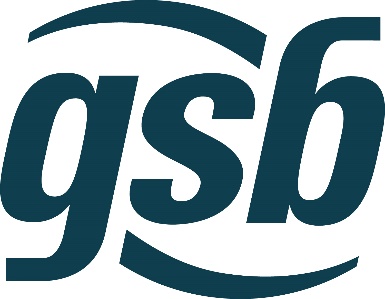 Introduction to Storytelling for Engagement
By Mitzie Schafer
Deacon, CFRE, Consultant
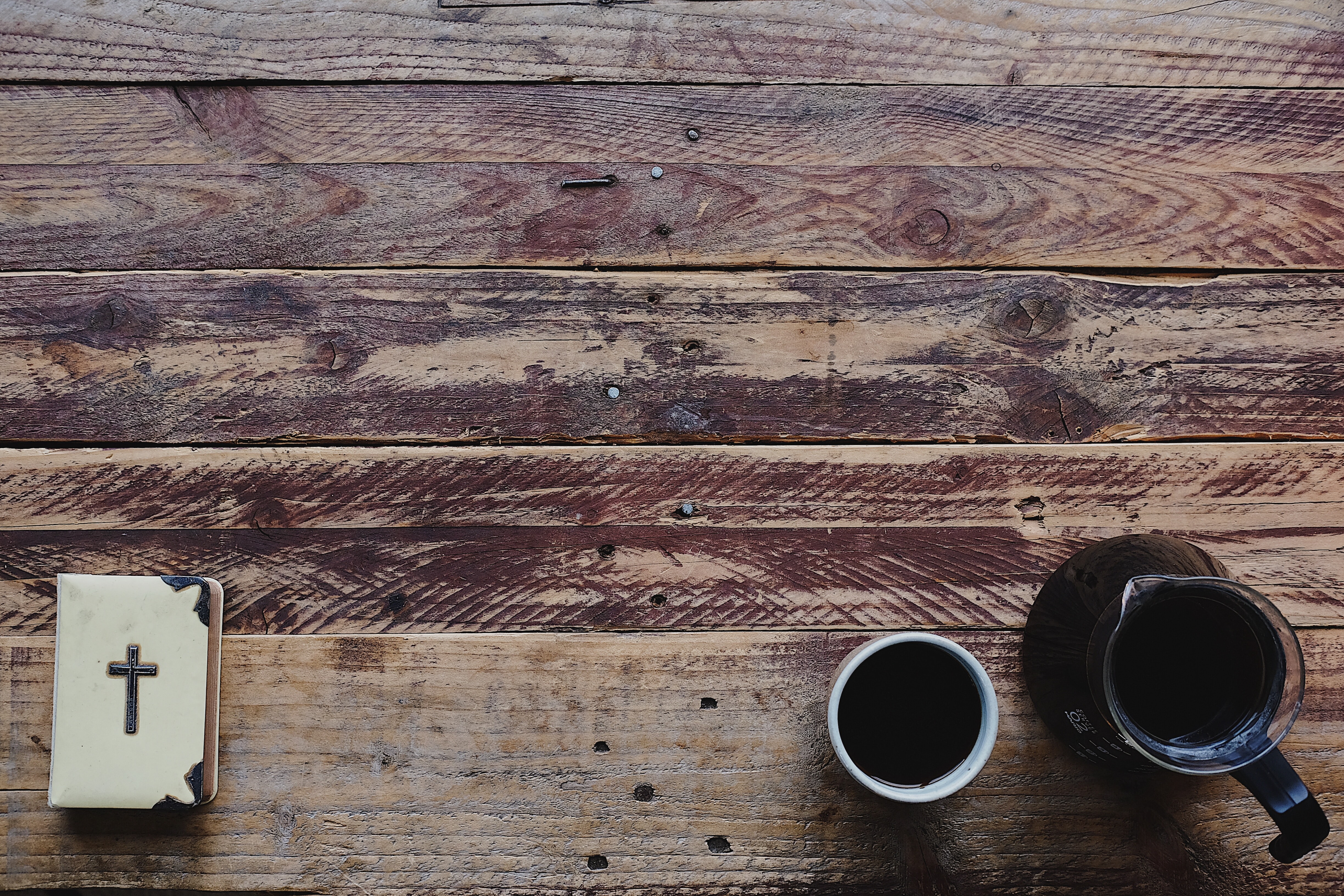 Impact Story 
Vs. Church Resume
Change
Agent of Change
Gift that funded the agent of change
Ask for the next gift to fund the next agent of change
CAGA
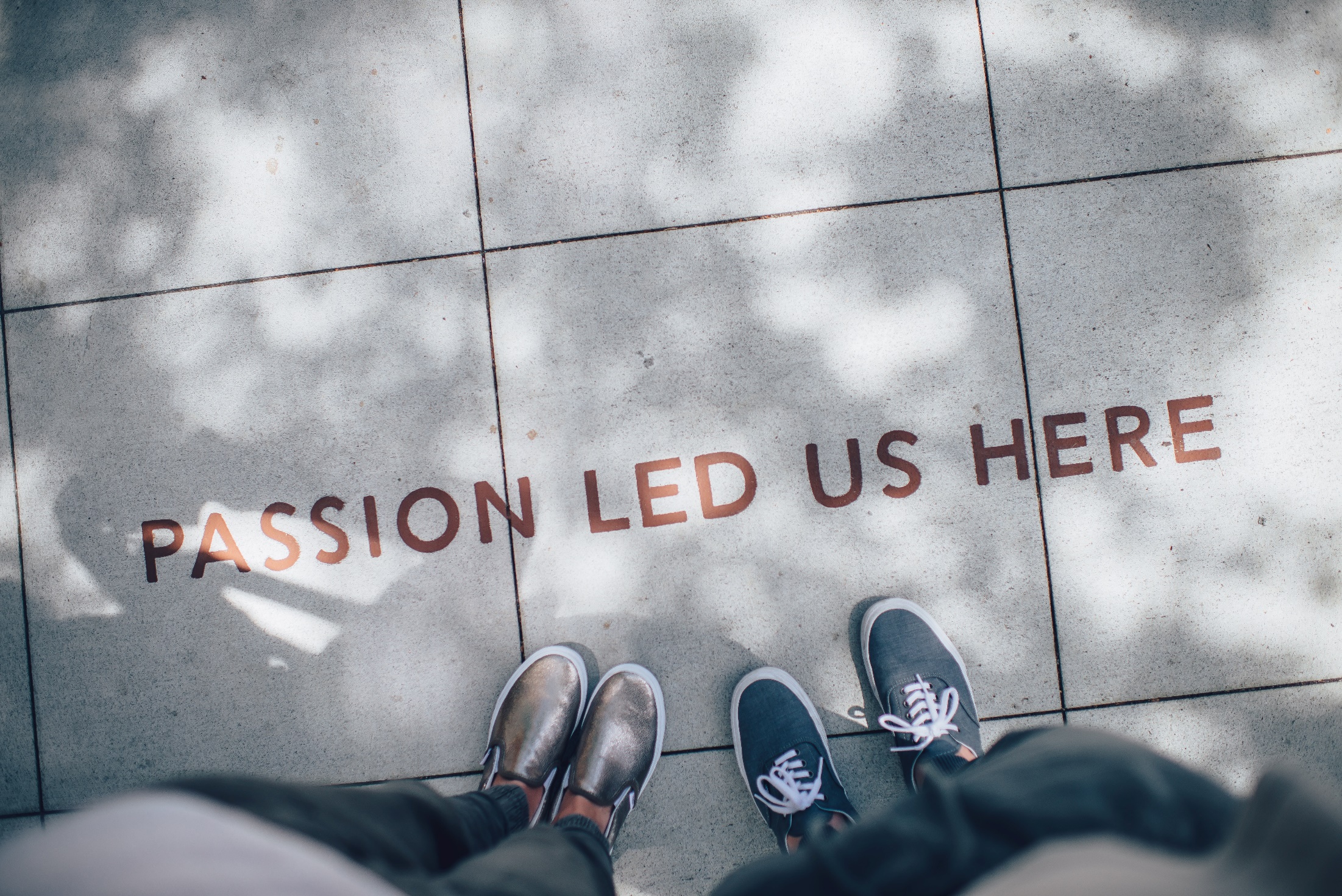 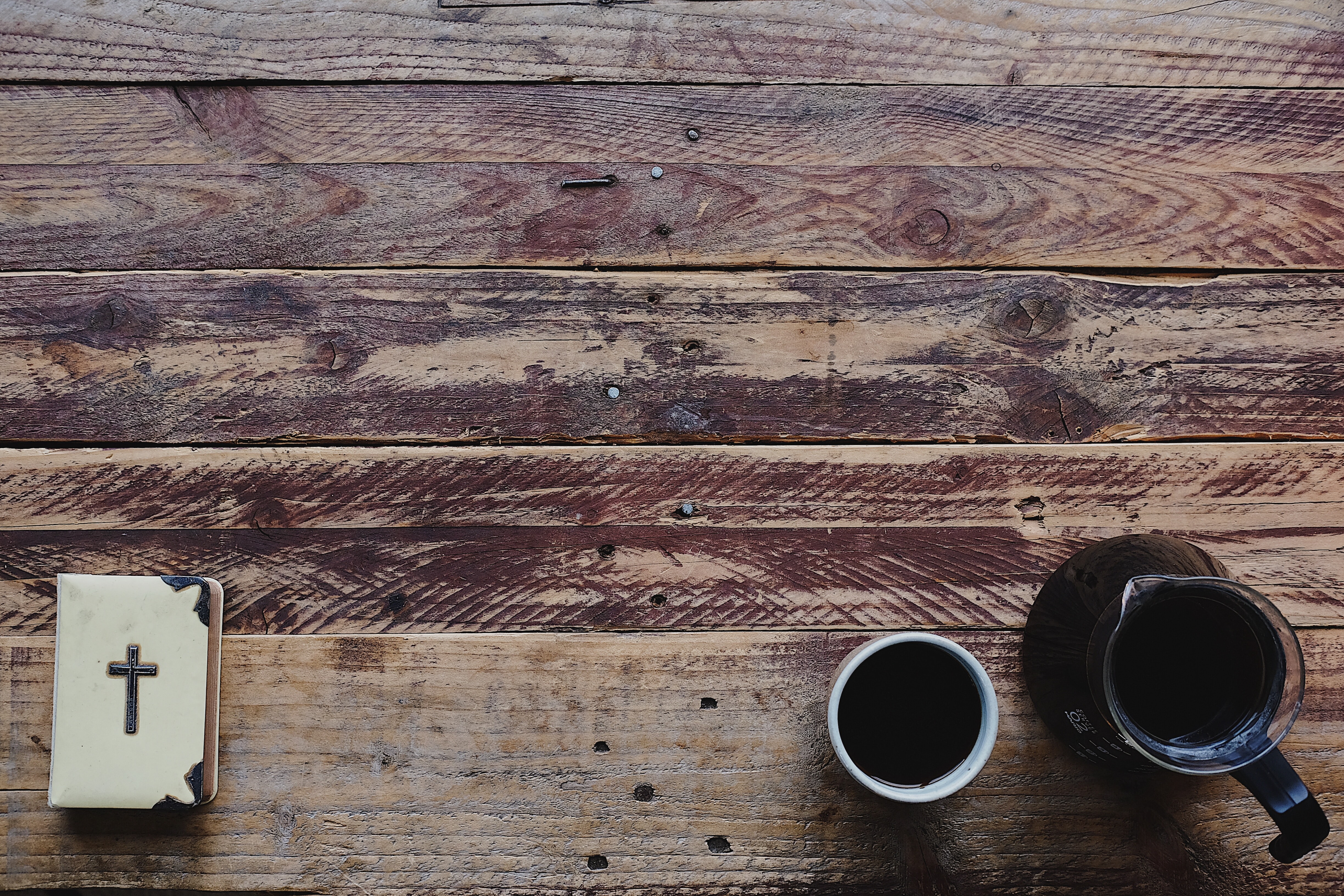 Impact Story 
Vs. Generosity Story
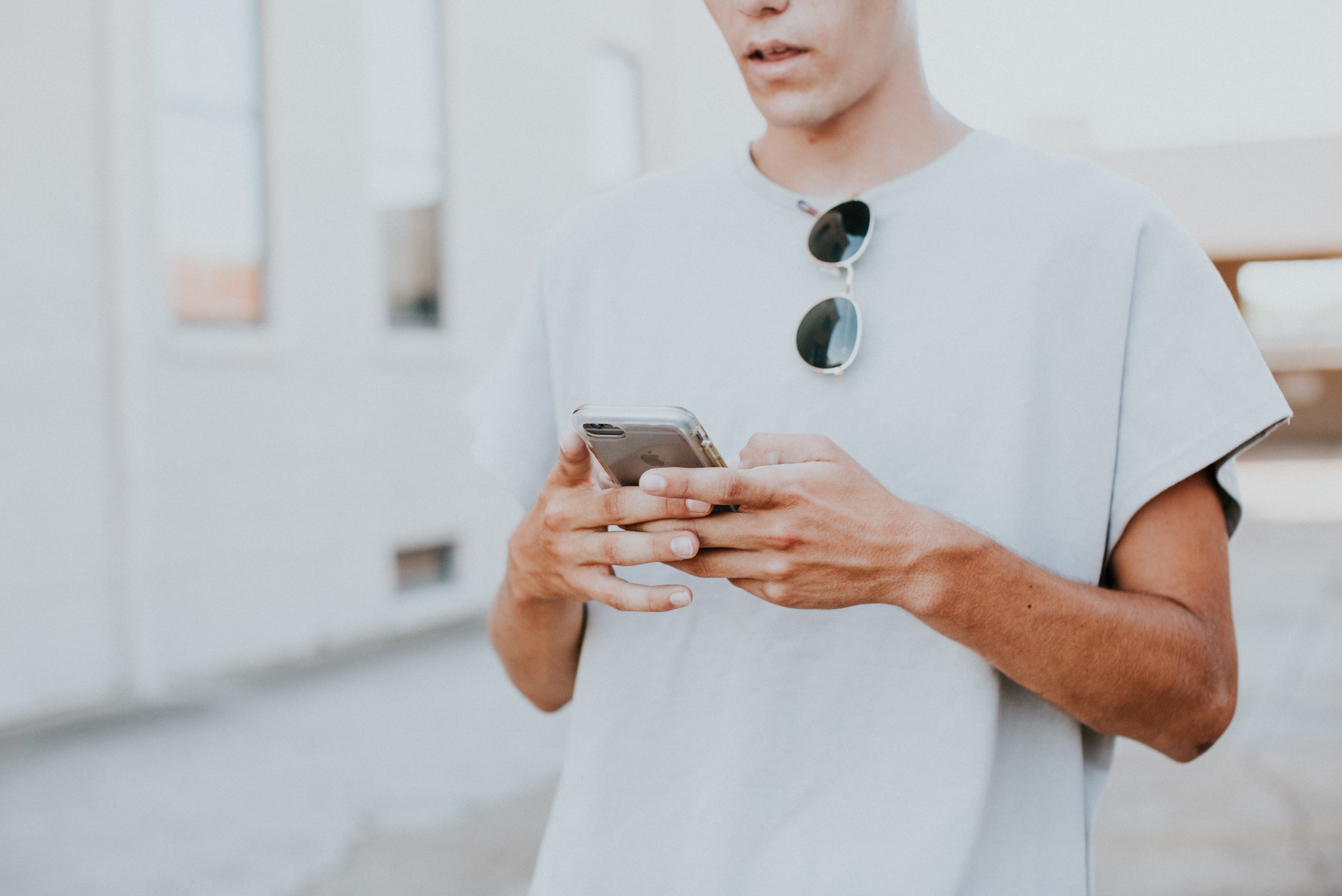 Interactions
Newsletters
Email
Social Media
Notes and cards
Ask letters
Events